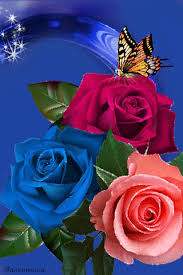 আজকের ক্লাসে সবাইকে স্বাগত
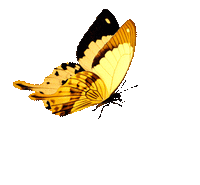 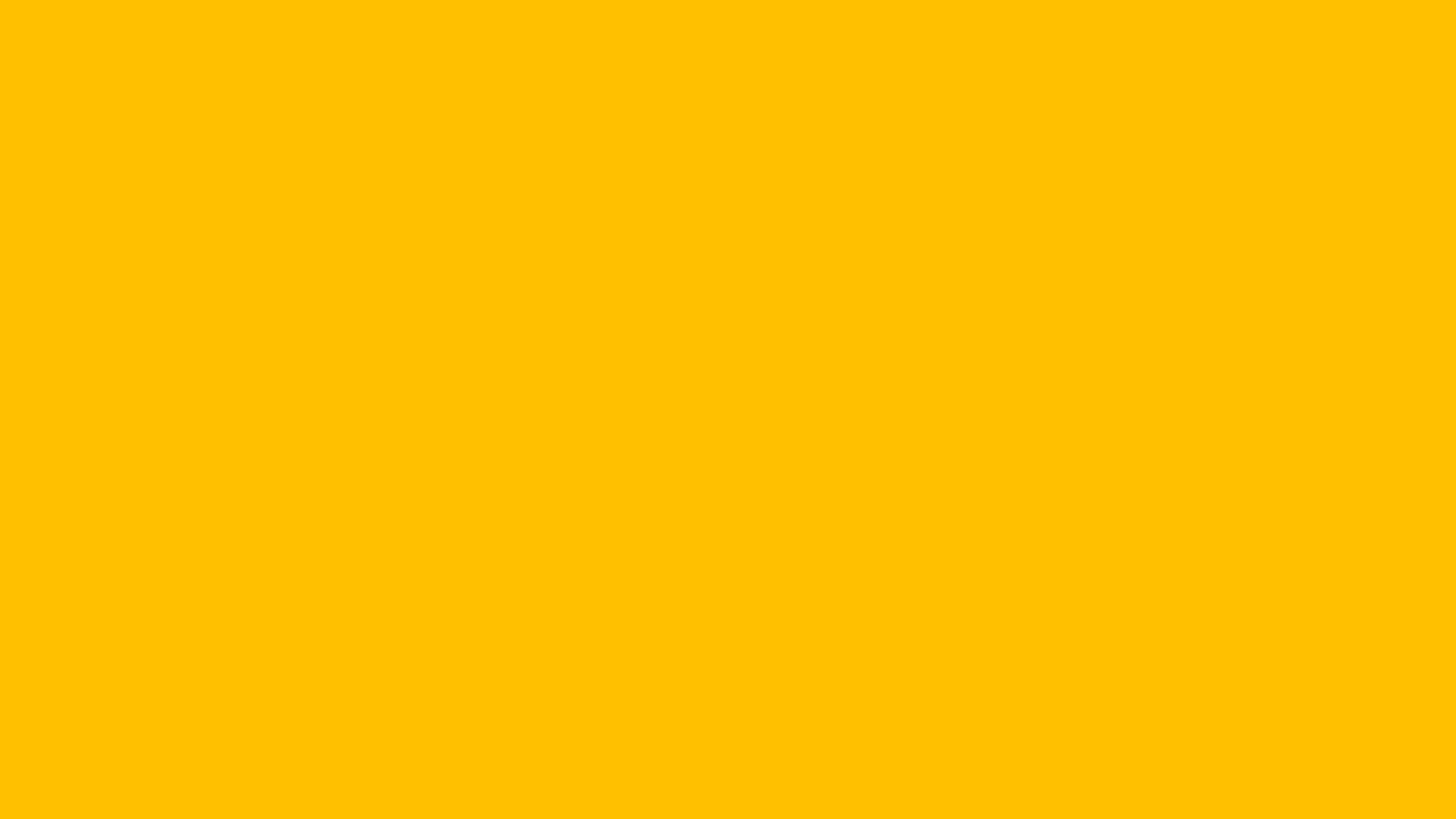 পরিচিতি
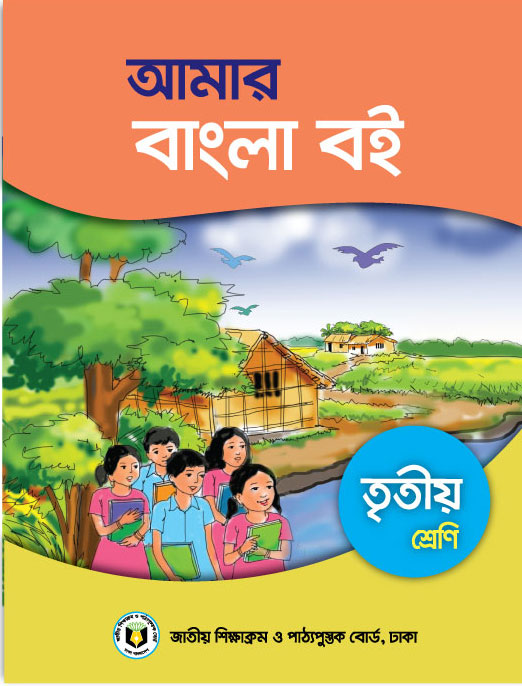 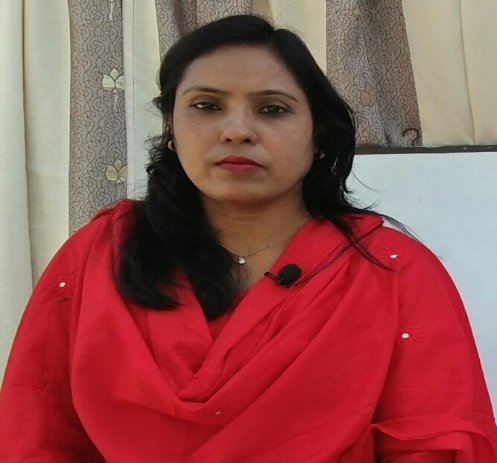 পাঠ পরিচিতি
শ্রেনিঃ ৩য় 
বিষয়ঃ আমার বাংলা বই
মূলপাঠঃ আমাদের গ্রাম
বিশেষ পাঠঃ আমাদের ছোট ----- ফুল ফোটে।
পৃষ্ঠাঃ ৫৯ 
সময়ঃ ৪০ মিনিট
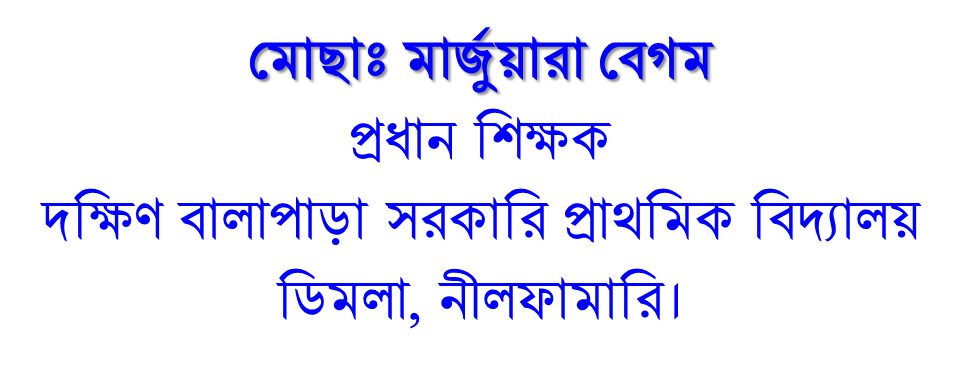 এসো ভিডিও দেখিঃ
এসো ছবি দেখিঃ
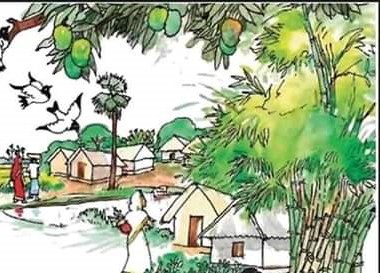 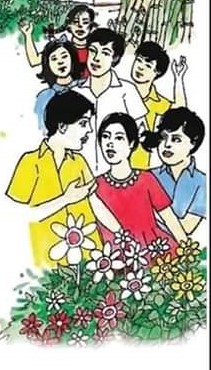 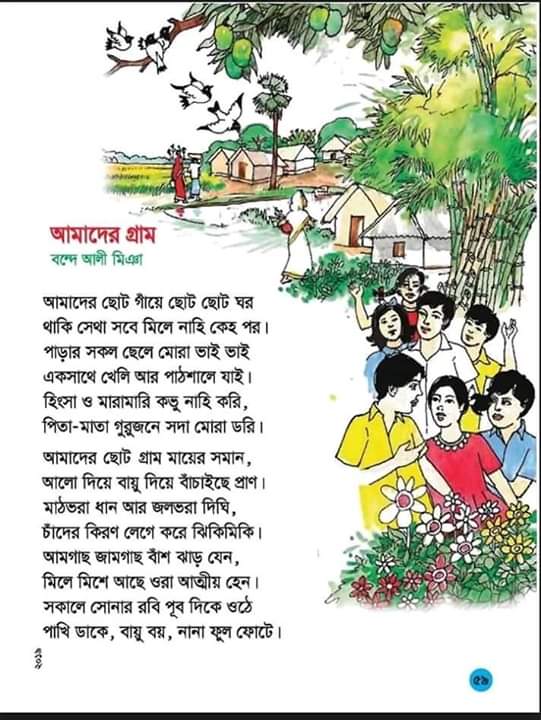 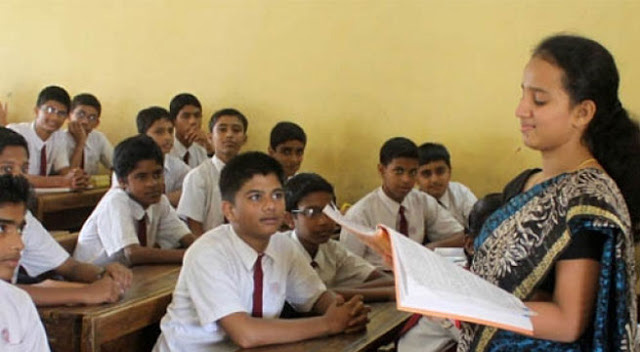 আদর্শ পাঠ
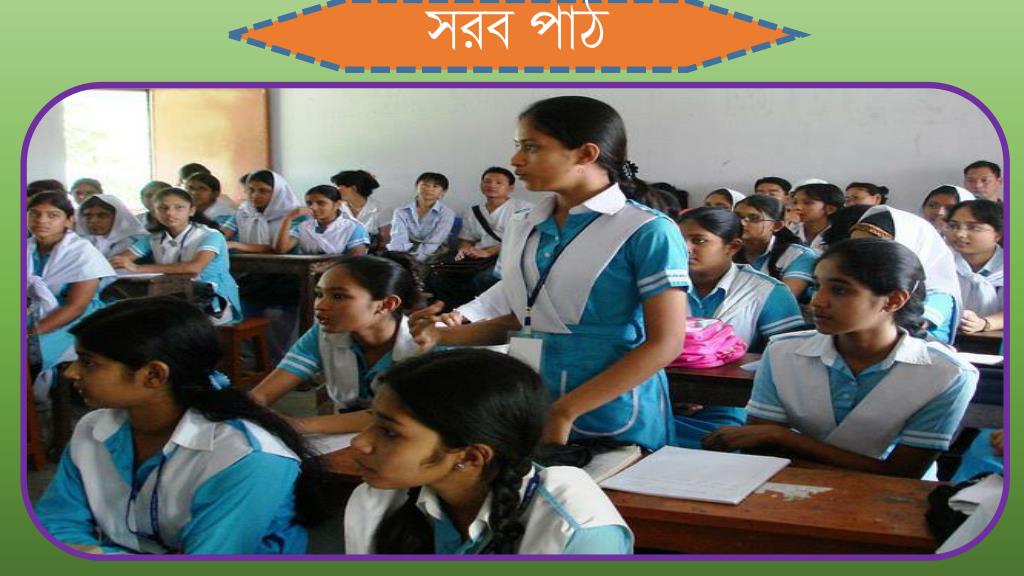 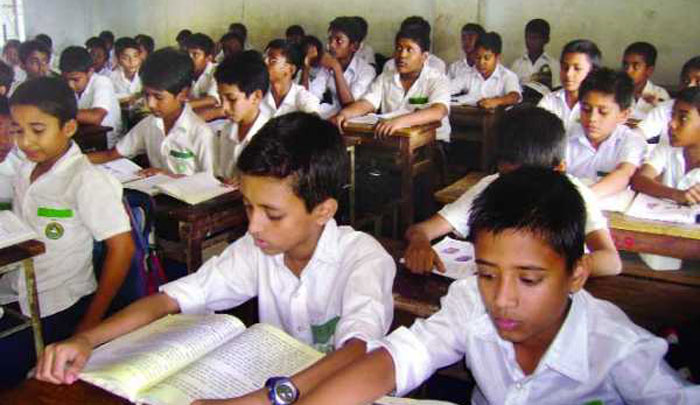 নিরব পাঠ
নতুন শব্দ খুঁজে বের করি এবং অর্থ শিখিঃ 
সেথা = সেখানে।
পাঠশালা = বিদ্যালয়।
কিরণ = আলো।
আত্মীয় = আপনজন।
হেন = এরূপ,এরকম।
নিচের প্রশ্নগুলোর উত্তর দাও
মূল্যায়ন
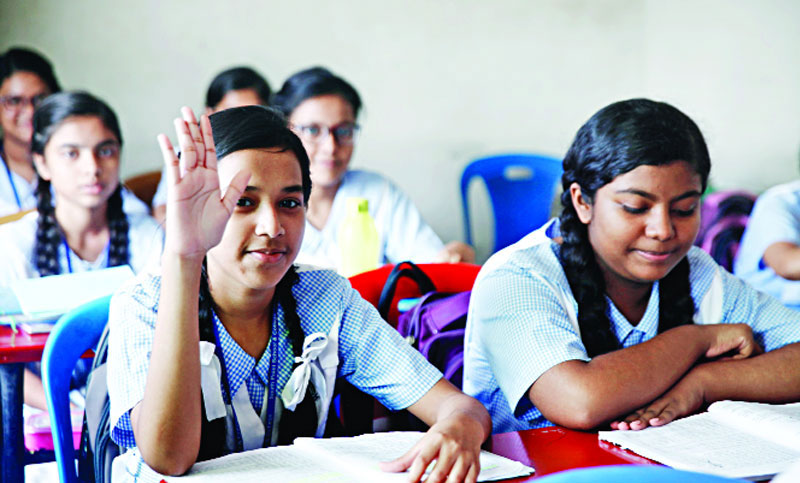 ১। সকালে সোনার রবি কোন দিকে ওঠে?
বাড়ির কাজ
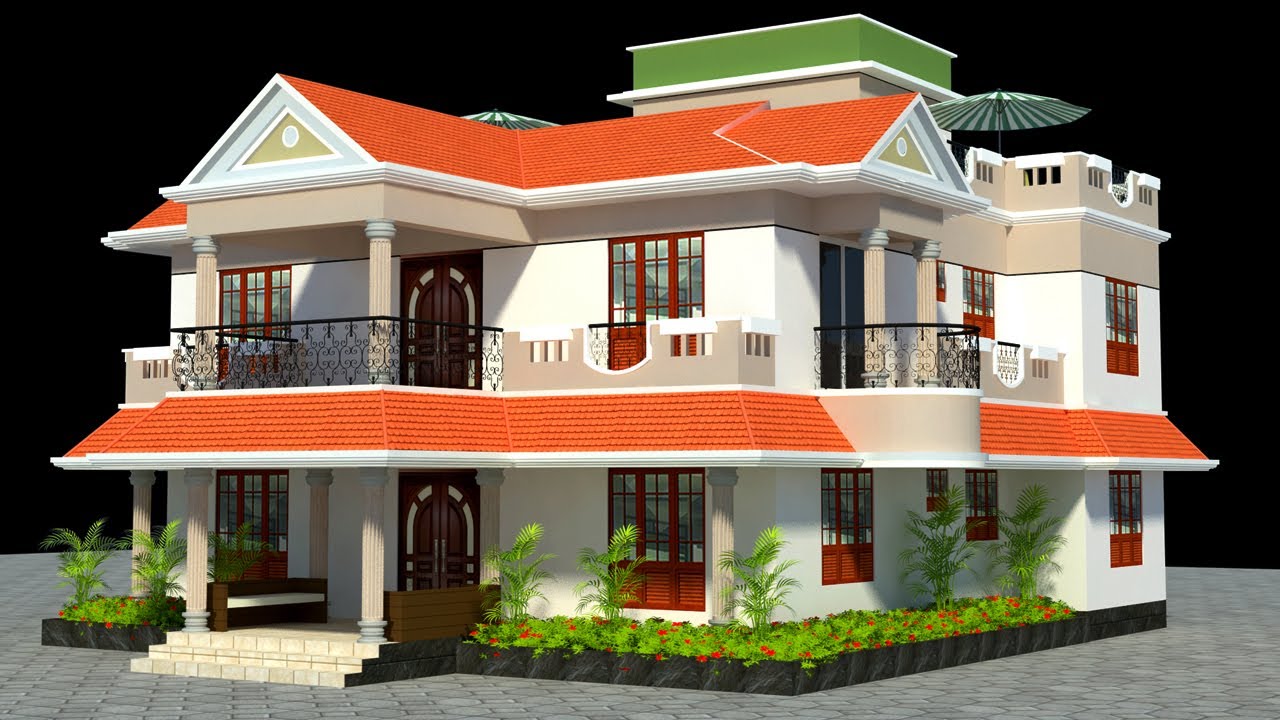 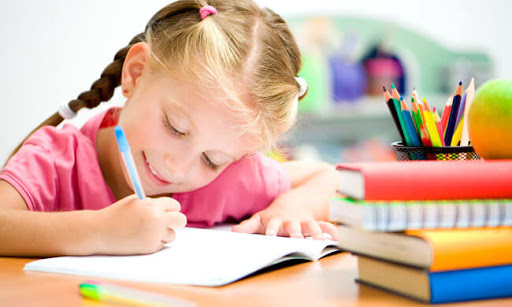 ১। গ্রাম সম্পর্কে ৩টি বাক্য লিখে আনবে।
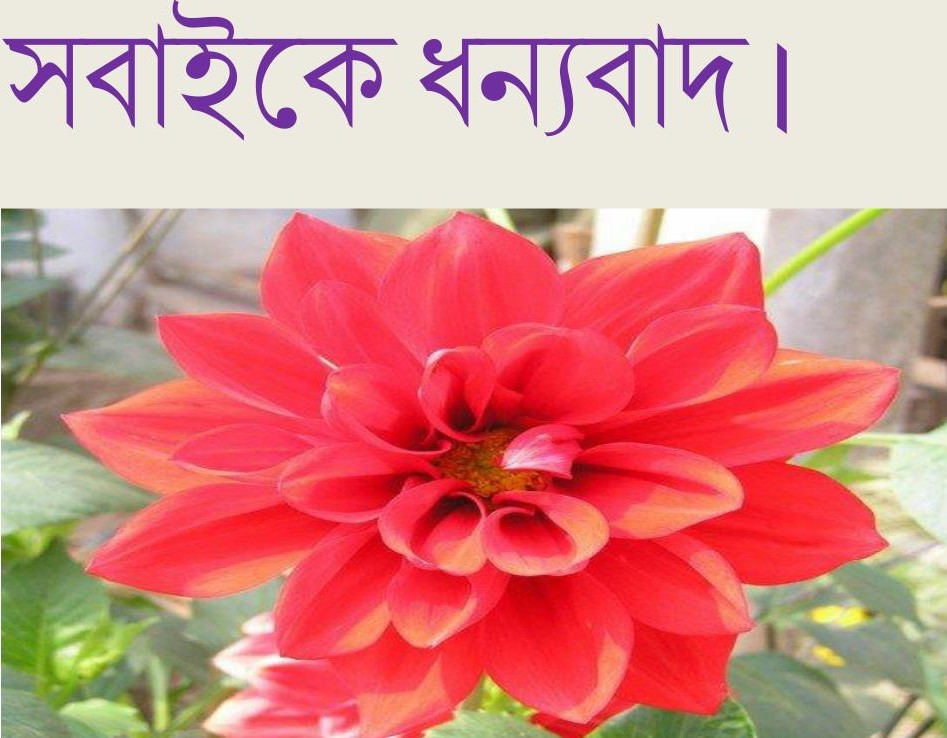